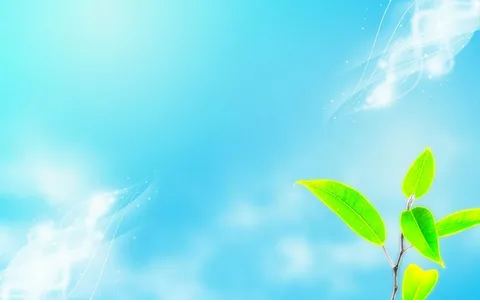 Мини-музей растений
для детей дошкольного возраста
ГБДОУ детский сад №7 Кировского района
 Санкт-Петербурга
Воспитатель Соколова О.А.
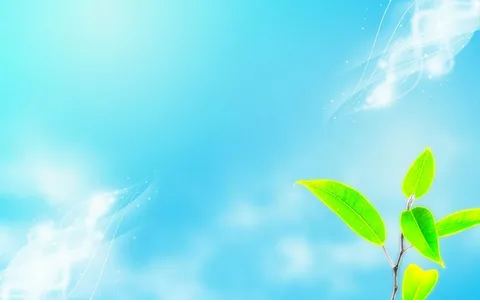 Цель:
 • Помочь ребенку осознать экологическую ценность природы в ее единстве с человеком; воспитывать умение сопереживать всему живому, что в дальнейшем трансформируется в сочувствие, а затем – в содействие. 
Задачи:
 • Вызвать у детей интерес к конкретному объекту – растениям; 
• Сформировать представления о жизни растения как живого существа; строении, функциях и назначении его частей; влиянии света, воды и тепла; роли человека в жизни культурного растения, экологически грамотном обращении человека с растением
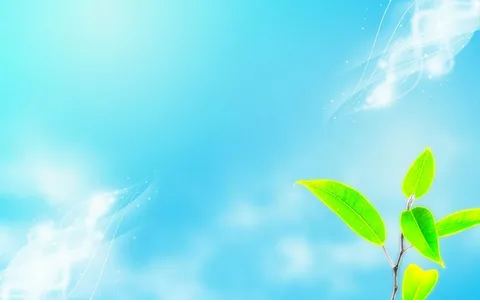 Картотека экспонатов музея

-красная книга растений России
-гербарий растений России
-экологическая копилка и экологическая Азбука
-альбом «Строение растений
-загадки о растениях
-карточки «Деревья», «Лекарственные растения», «Комнатные цветы»
-настольные и дидактические игры
-грибы (макет и карточки)
-ягоды (макет и карточки)
-шишки (ель, кедр, сосна)
-жёлуди(плоды)
-каштан(плоды)
-кора дерева
-ветки и побеги дерева
-срезы ствола дерева (макет)
-дерево, кусты, цветы, трава(макет-композиция)
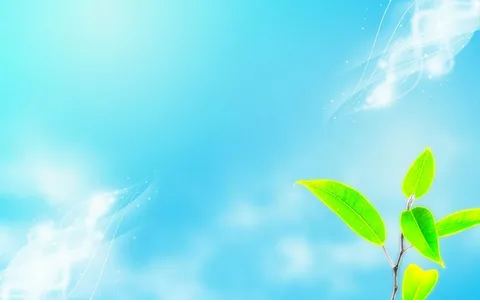 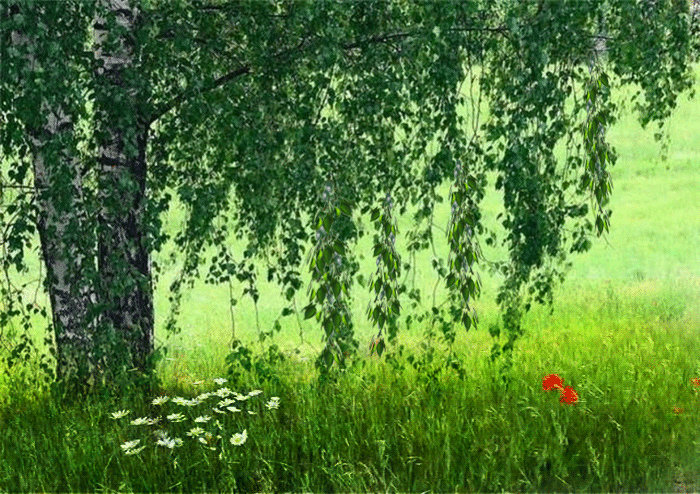 Я в восторге от растенийВосхищаюсь я вездеОт шиповника морскогоДо акаций во дворе.
Клён меня манит огнём,Белостройностью берёза,Одуванчик, спящий днём,И рассерженная роза.
В тополе ценю осанку,А в плакучей иве – грусть.Строй черёмух спозаранкуАромат развеет пусть.
У осин дрожат листочки,Отливают серебром,На ольхе висят серёжки,Осыпаясь в водоём.
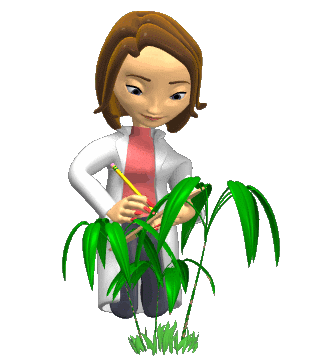 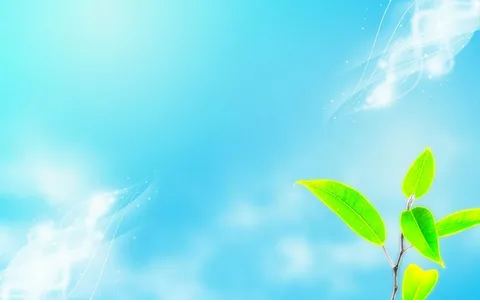 Мини-музей растений
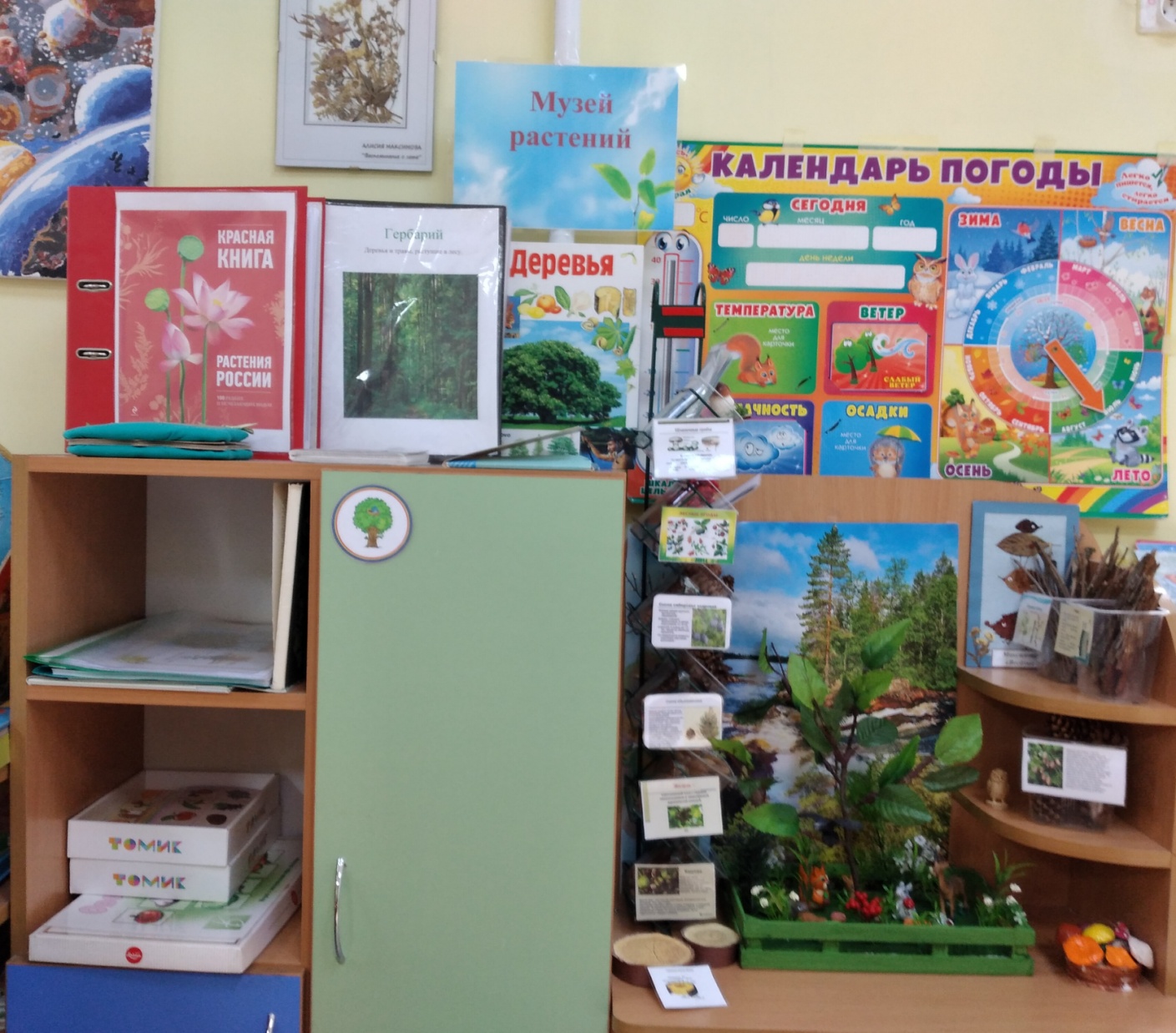 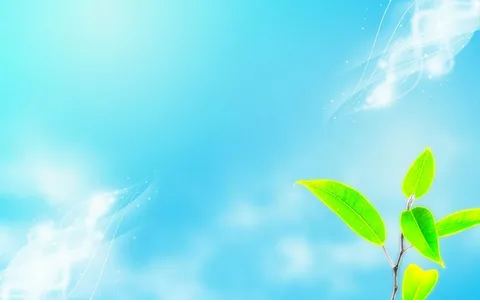 Красная книга растений России
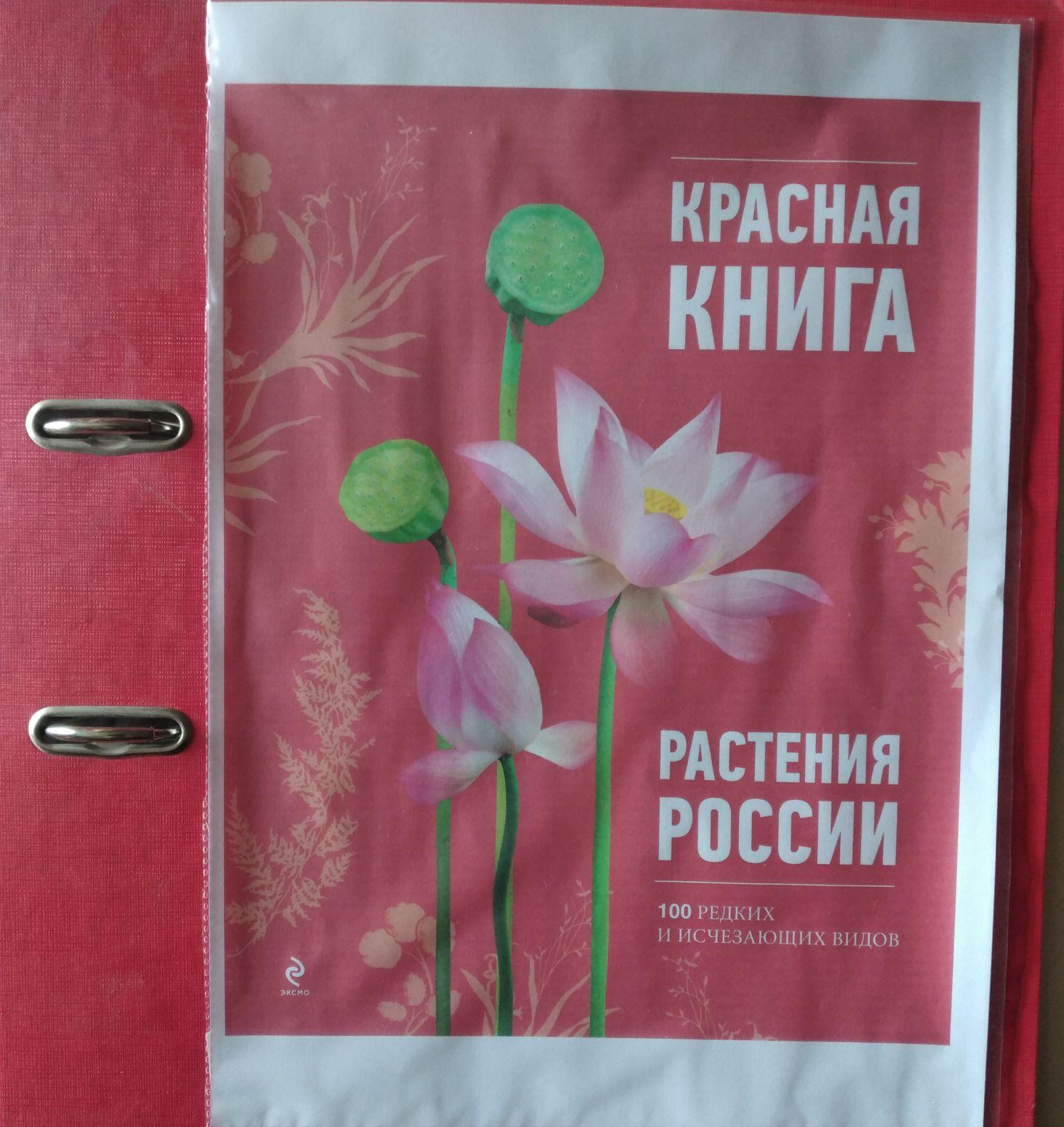 Красная книга представляет собой список растений, находящихся на грани исчезновения. Это основной документ, где приводится информация о текущем статусе вида, его особенностях. Также в ней присутствуют описания уже исчезнувших растений. /
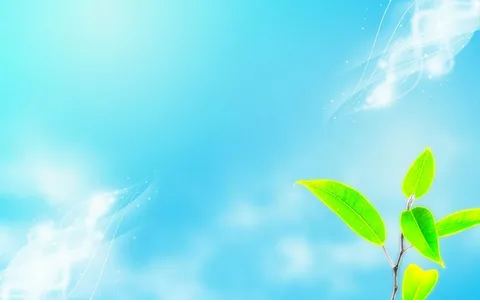 Гербарий 

                                                     представляет собой
                                                                        бережно высушенные растения
                                                                  или их части, сохраненные
                                                               в специальных альбомах.
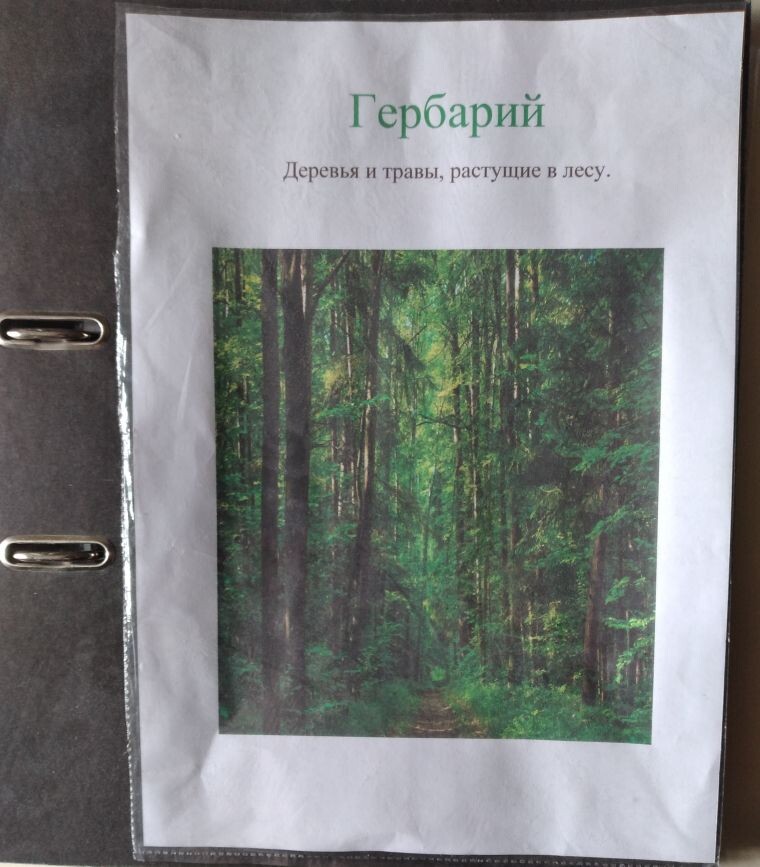 .
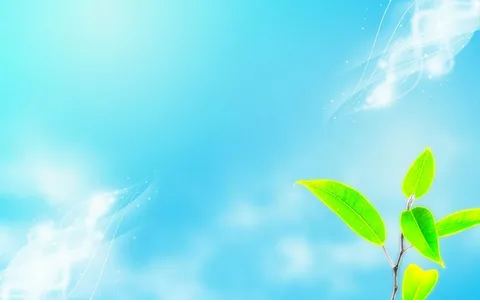 Информационное наполнение  «Экологической копилки»
-описание растений- подборка пословиц и поговорок на экологическую тему
подборка загадок на экологическую тему
подборка стихов на экологическую тему
-викторины на экологическую тему
-дидактические игры
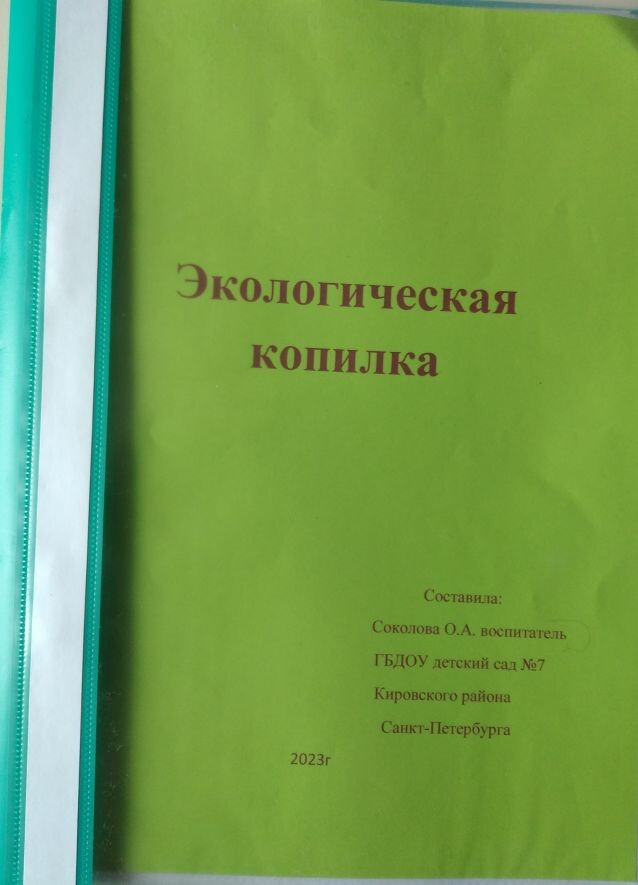 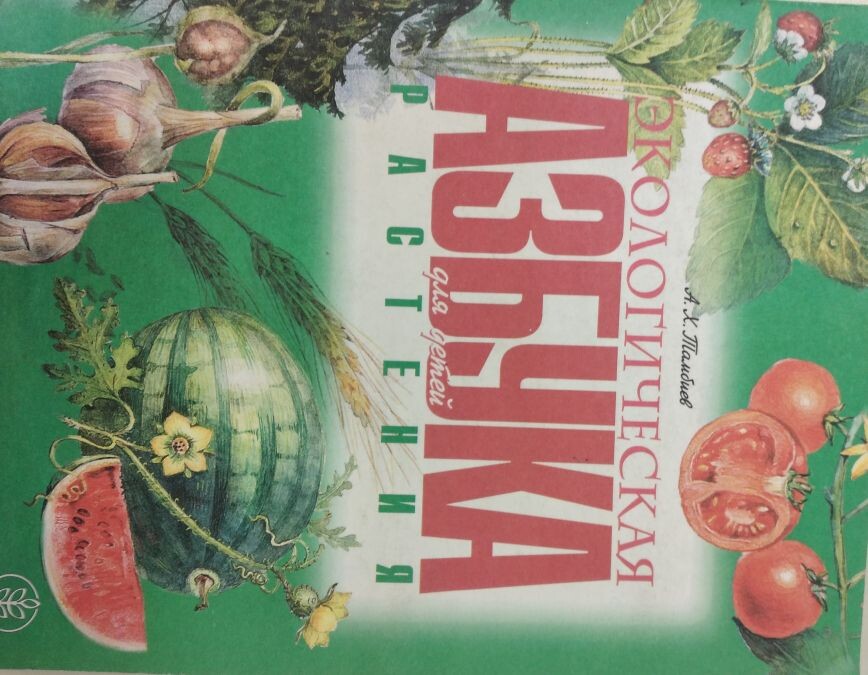 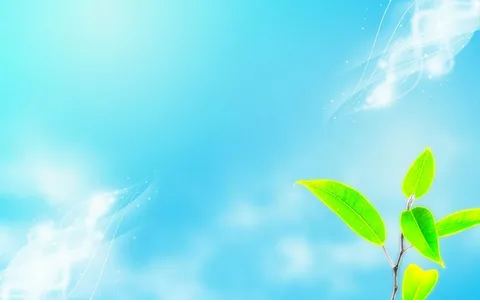 Альбом «Строение растений

                                                                            -строение дерева
                                                                          -строение куста
                                                                            -строение травы
                                                                             -строение цветка
                                                                             -строение плода
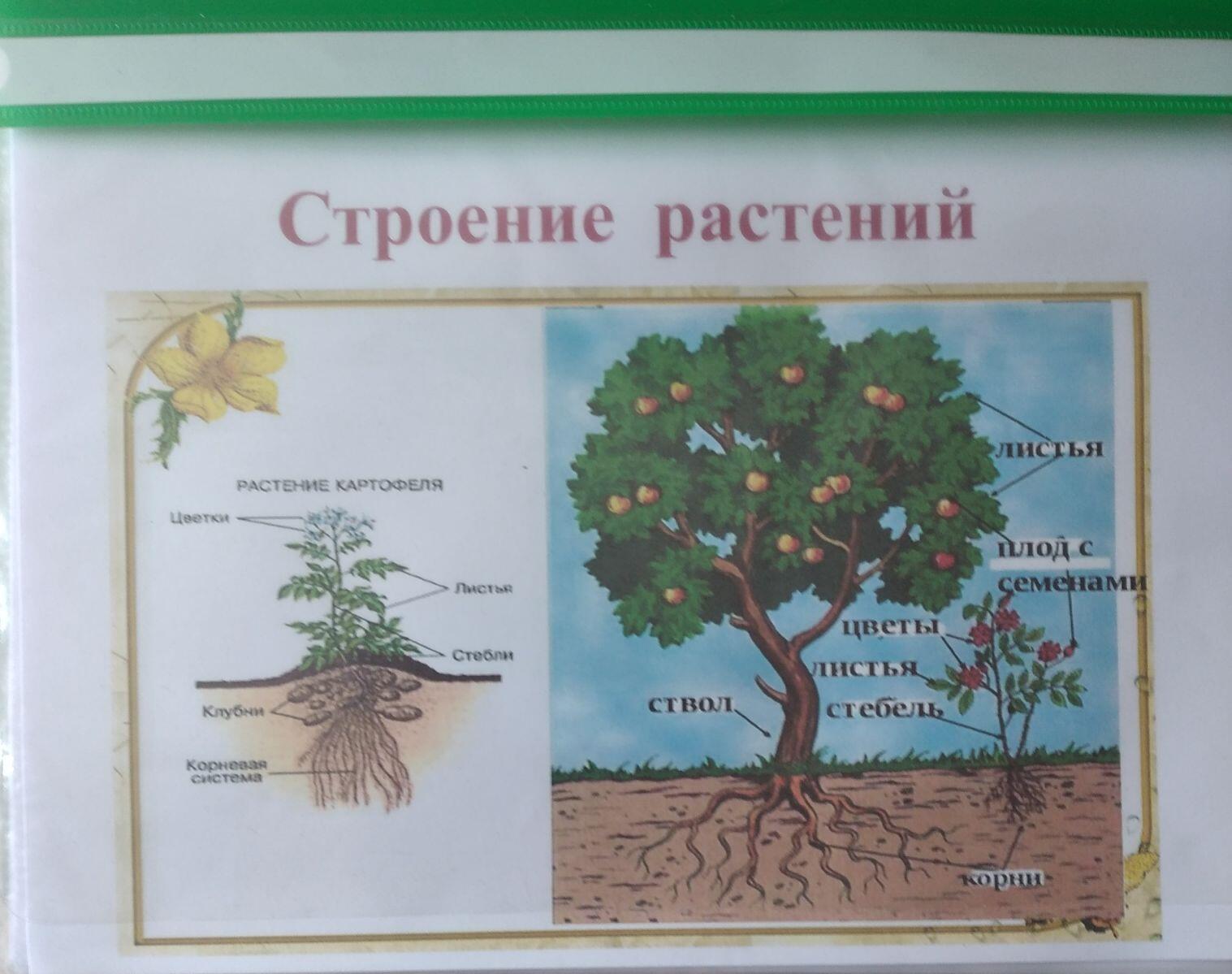 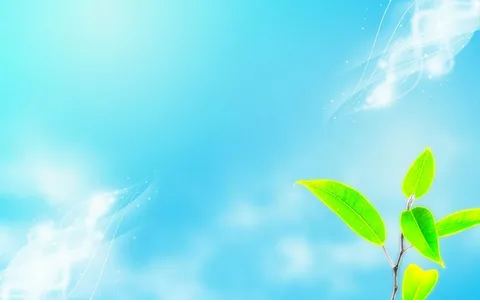 Загадки о растениях
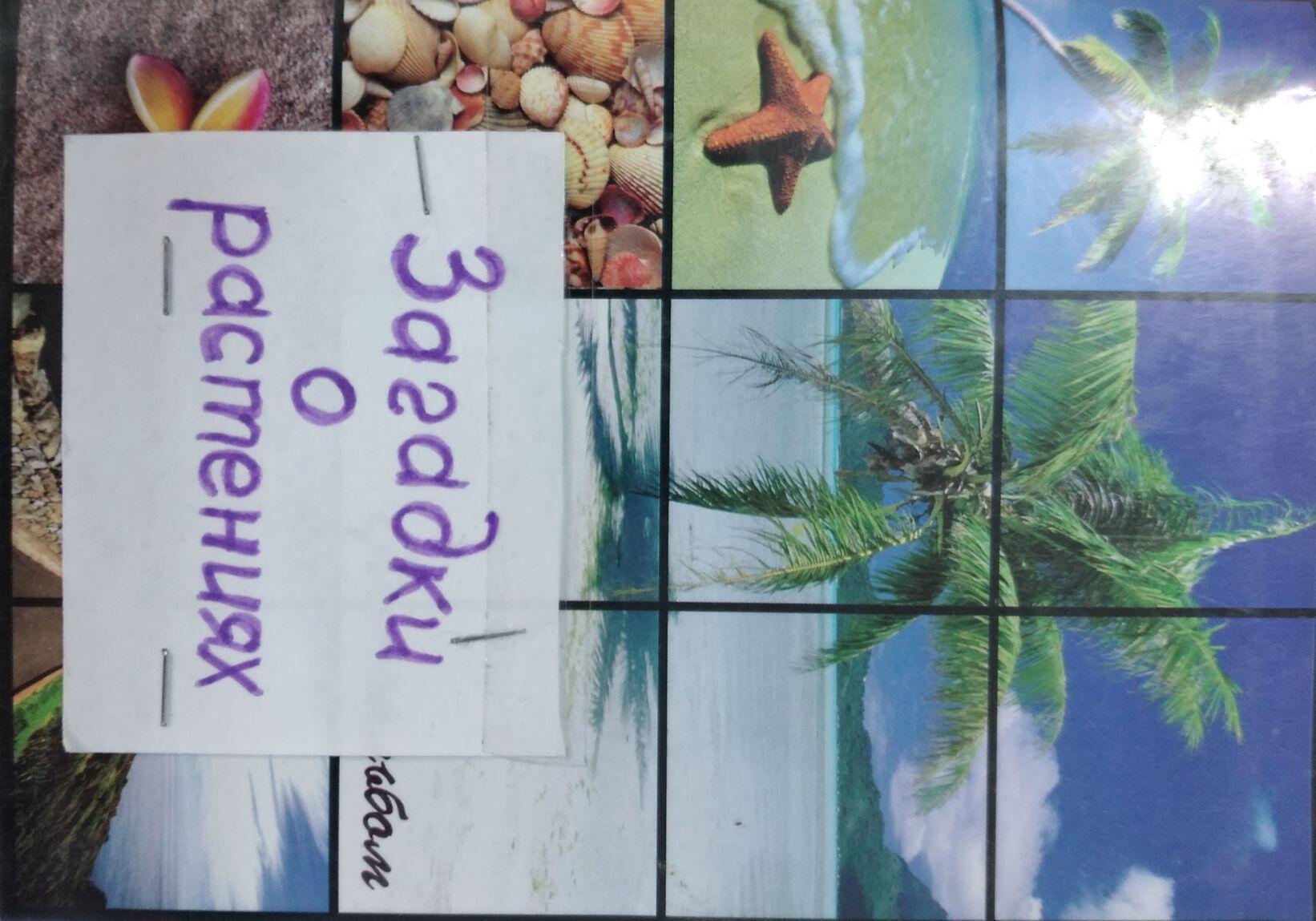 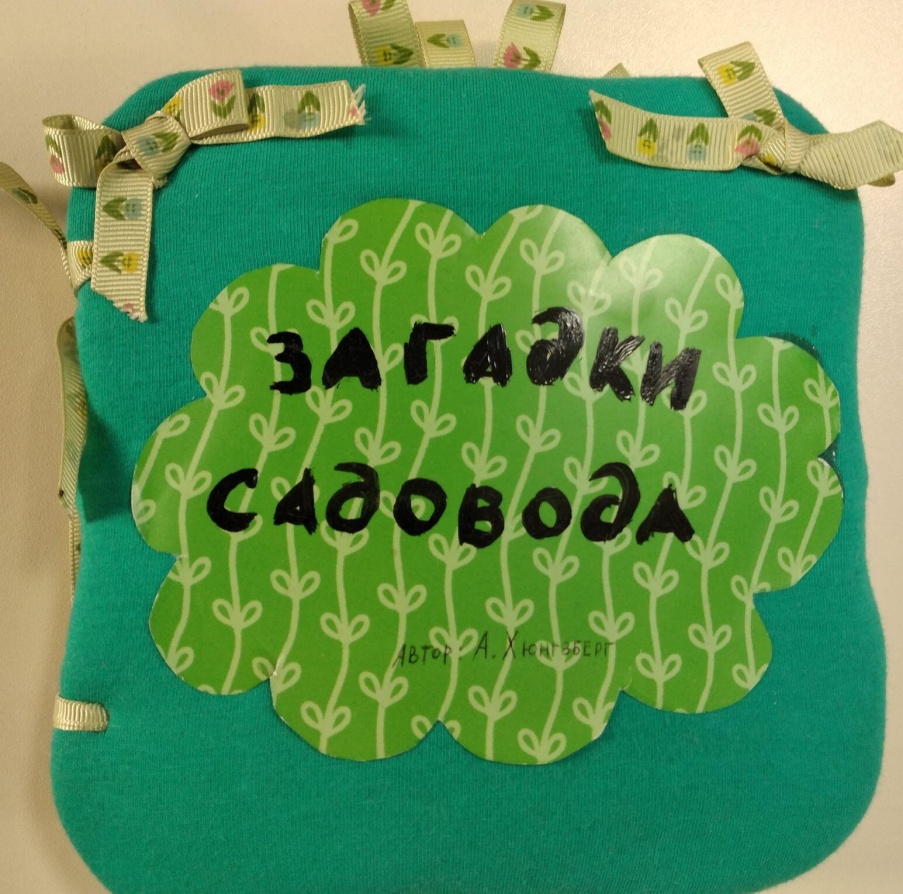 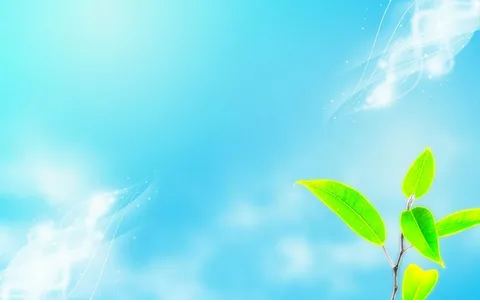 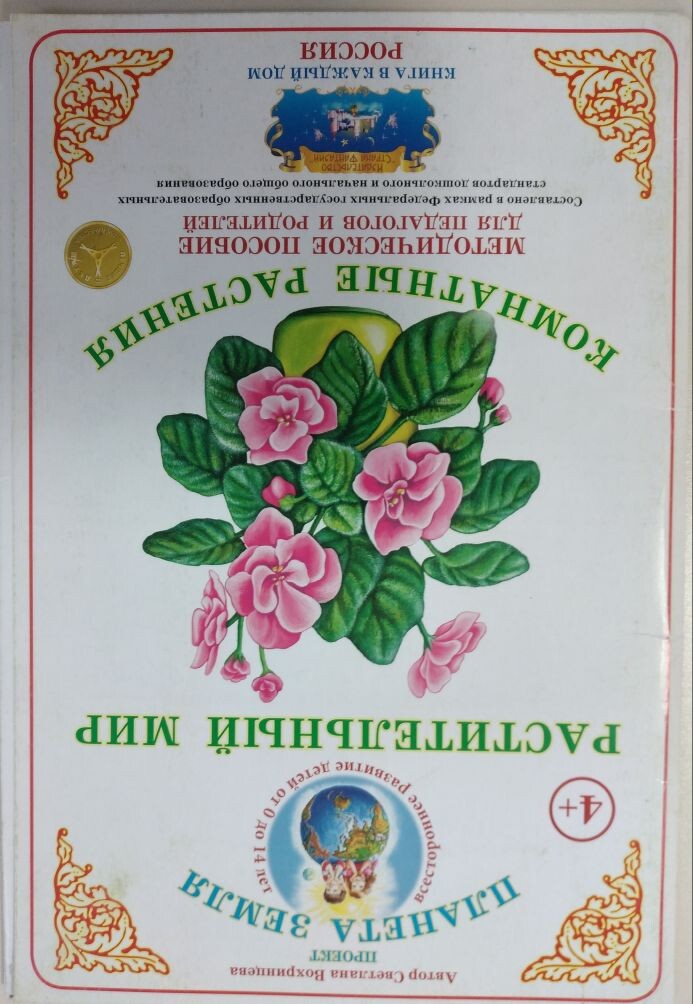 Карточки о растениях
-деревья
-лекарственные растения
-комнатные цветы
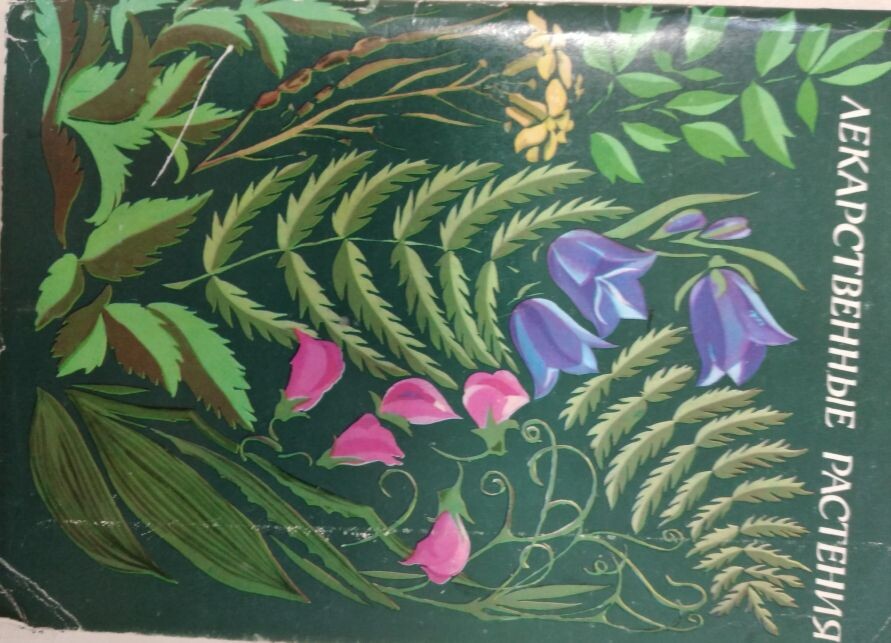 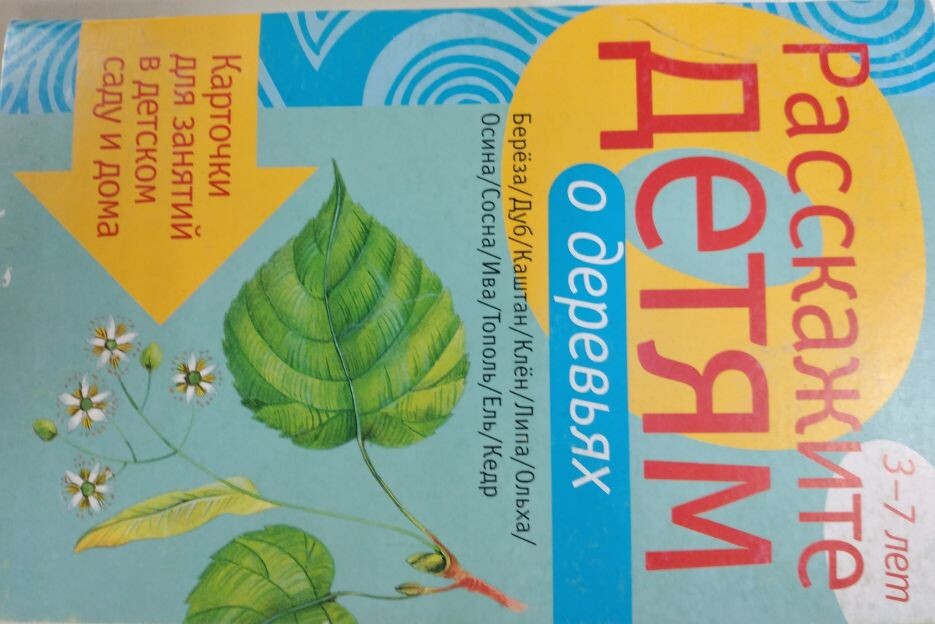 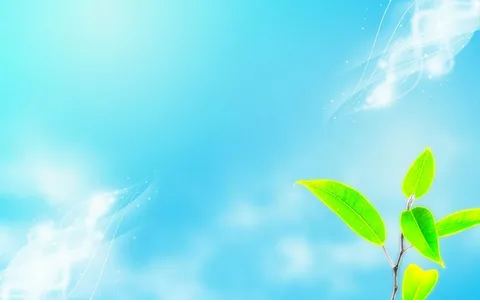 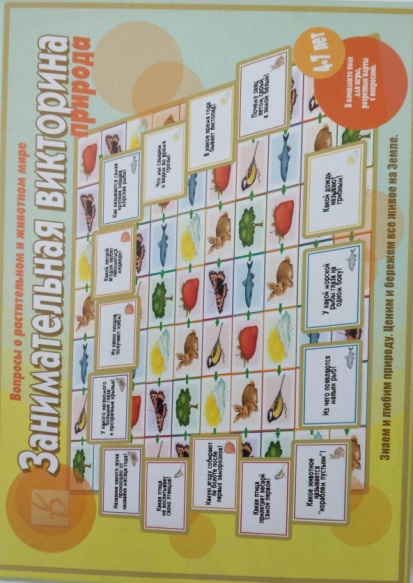 Настольные и дидактические игры
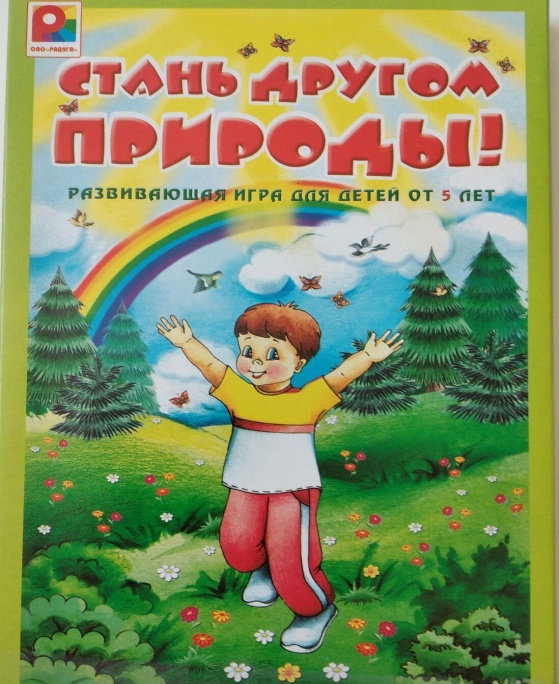 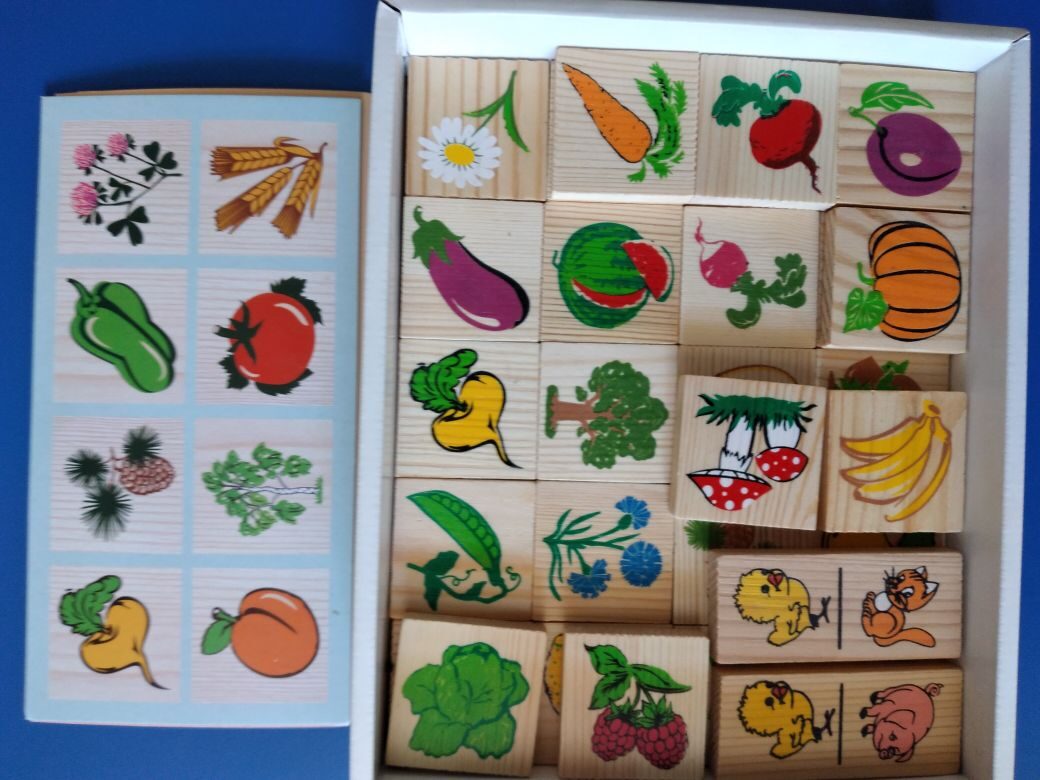 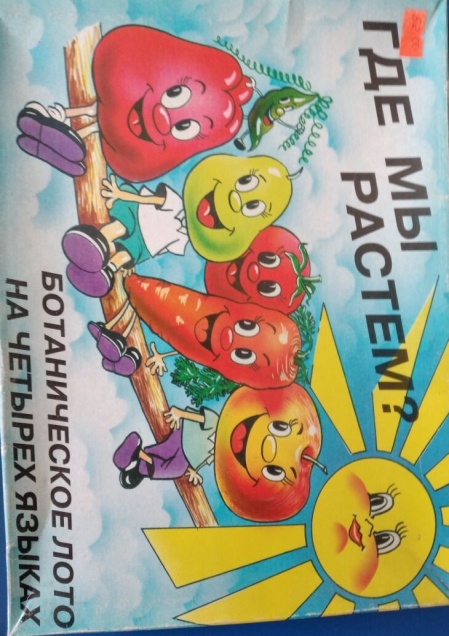 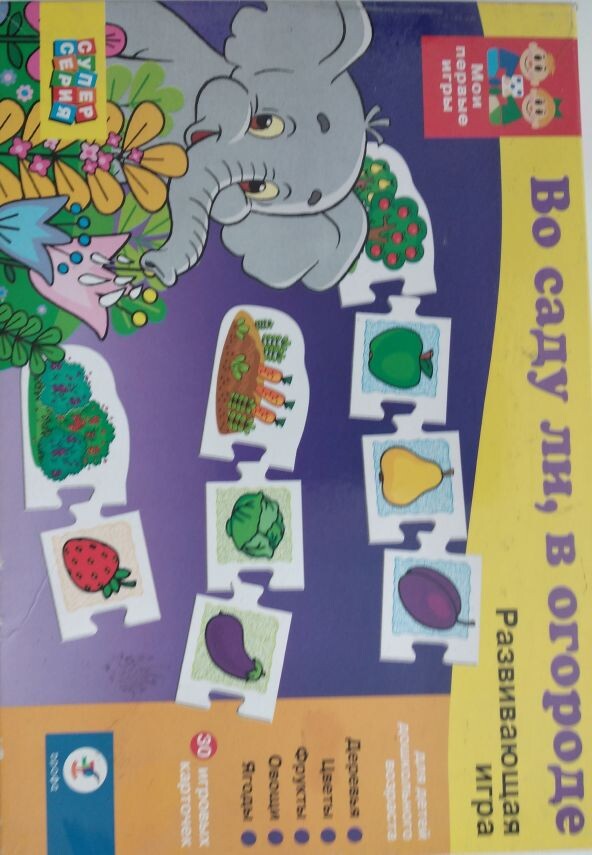 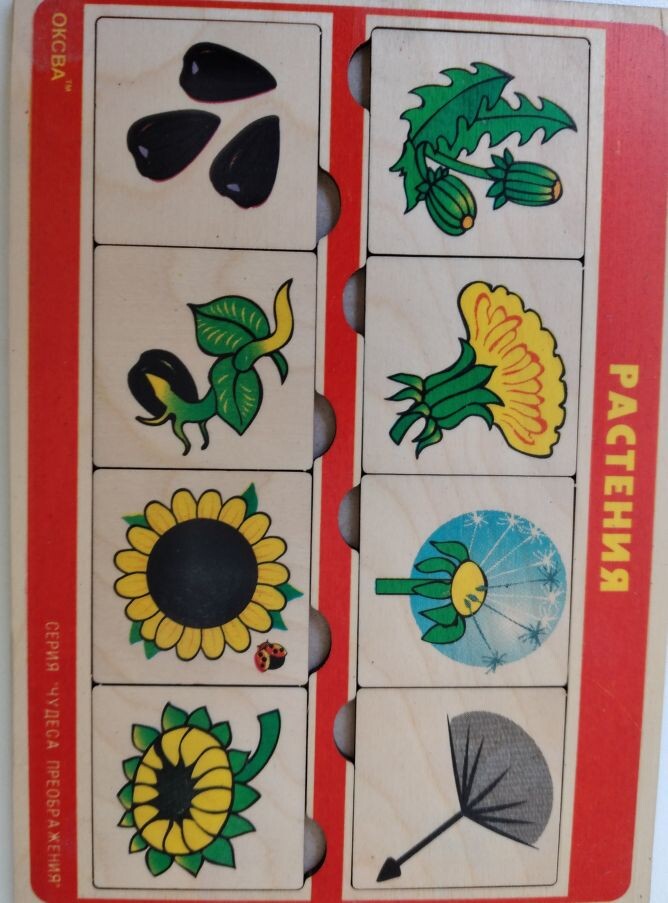 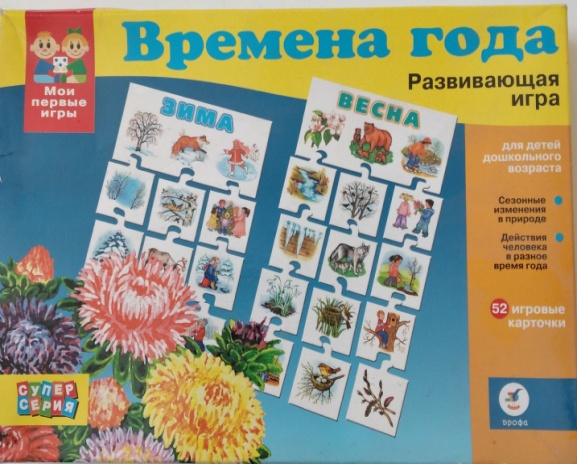 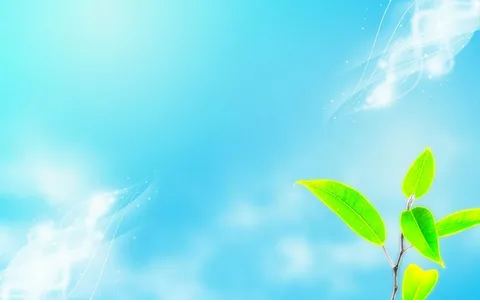 Грибы

                                                            -макеты грибов
                                                                  -карточки о грибах
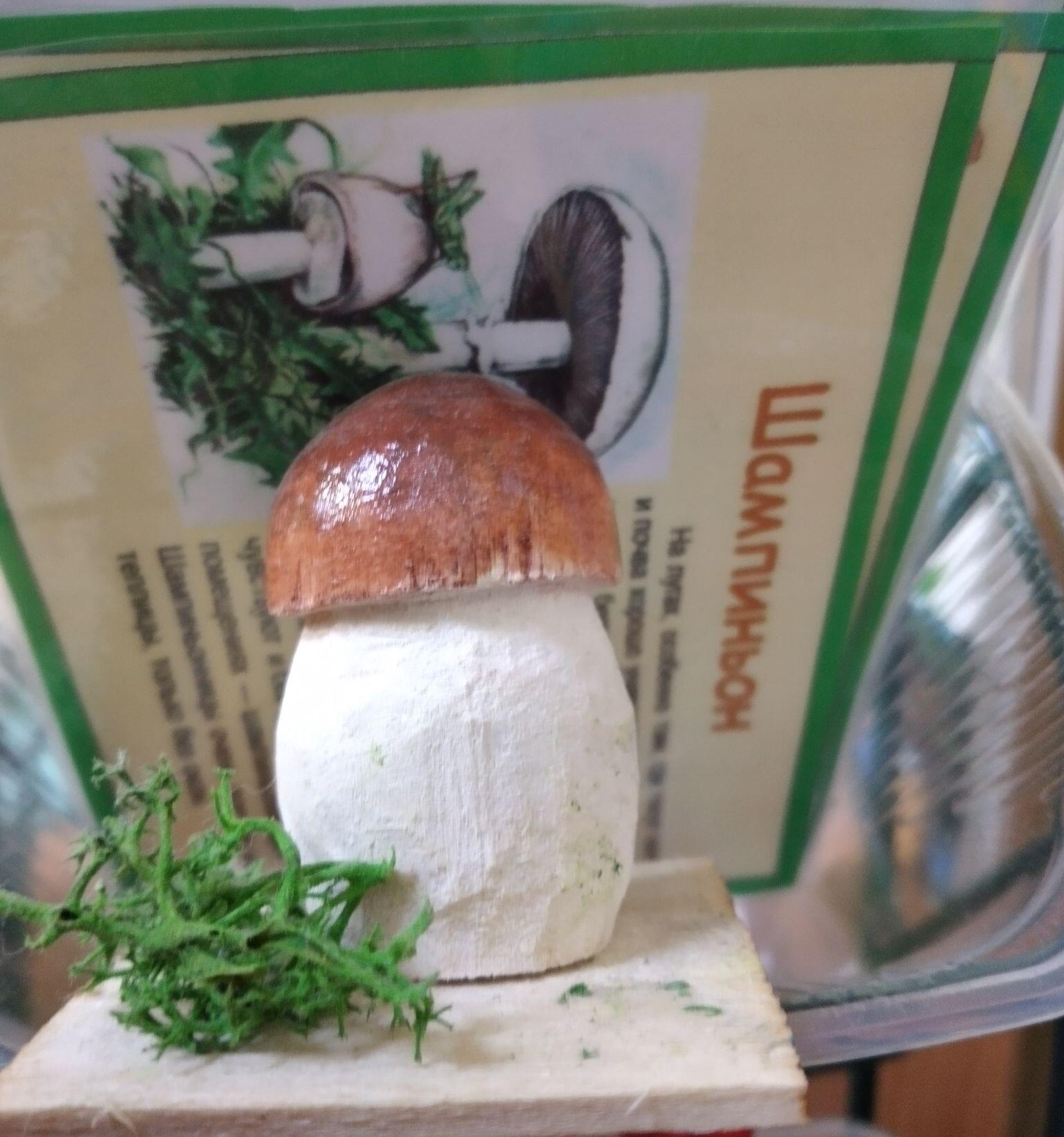 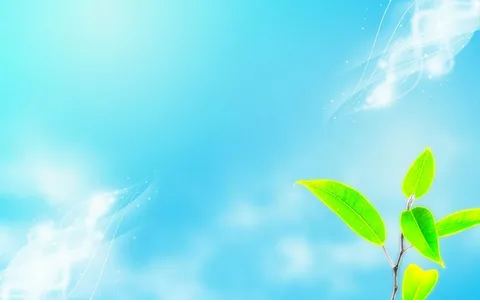 Ягоды

                                                    -макеты ягод
                                                              -карточки о ягодах
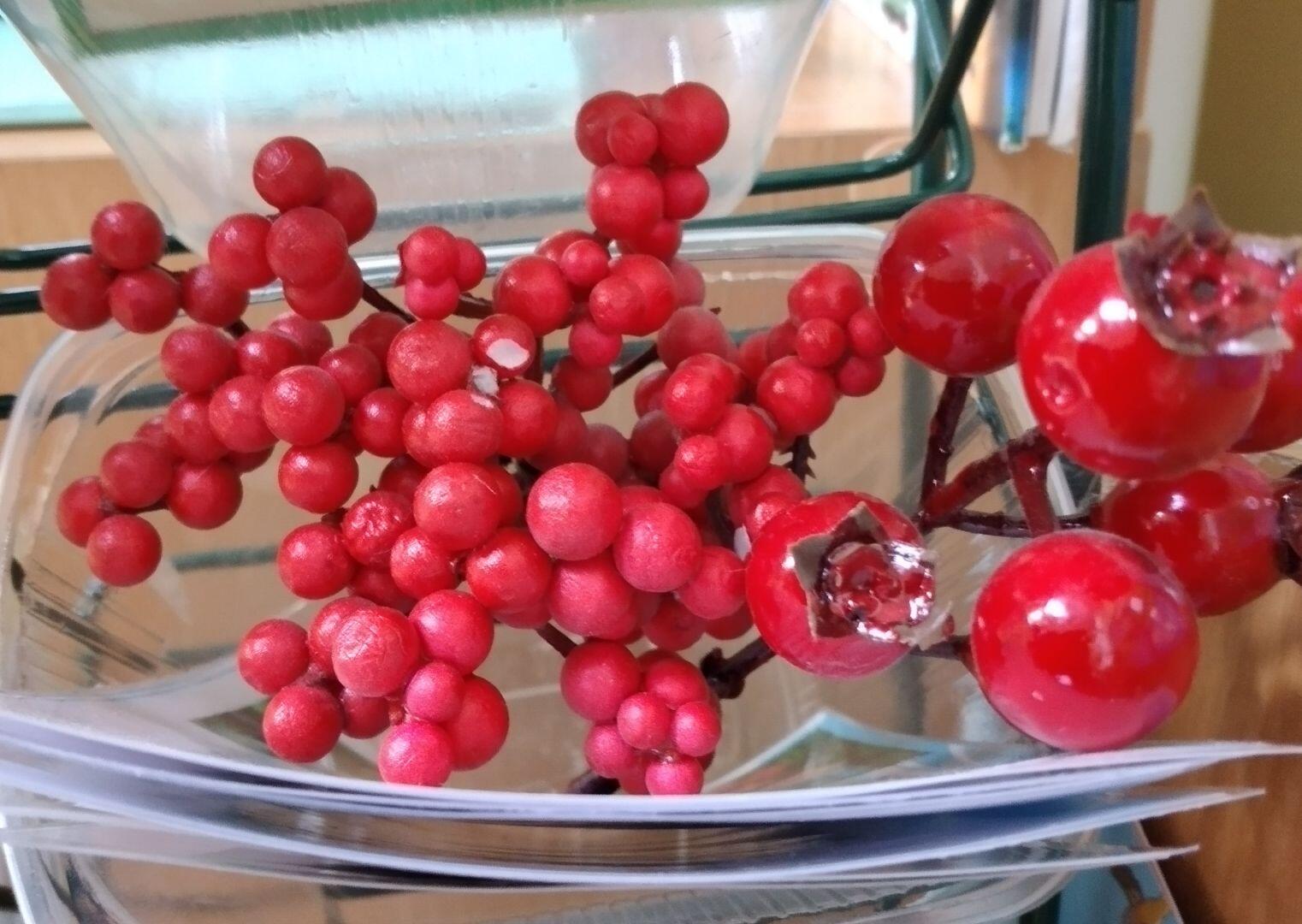 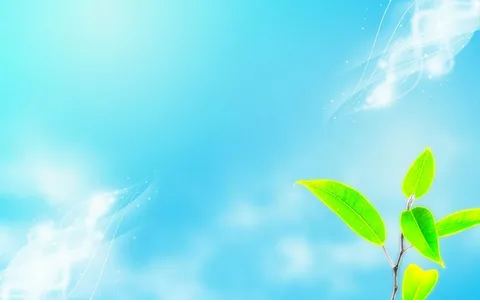 Шишки

                                                   -еловые
                                                       -кедровые
                                                        -сосновые
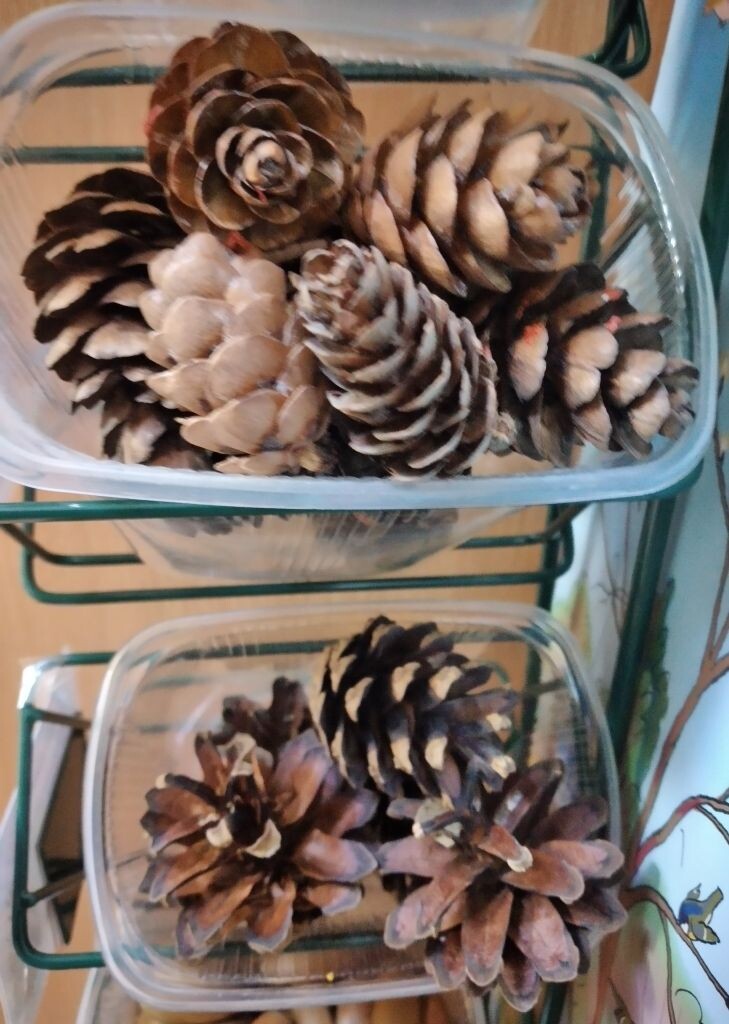 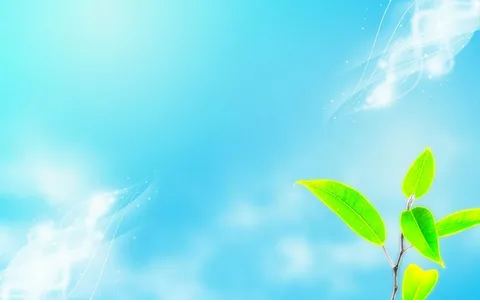 Жёлуди

                                                               -плоды дуба
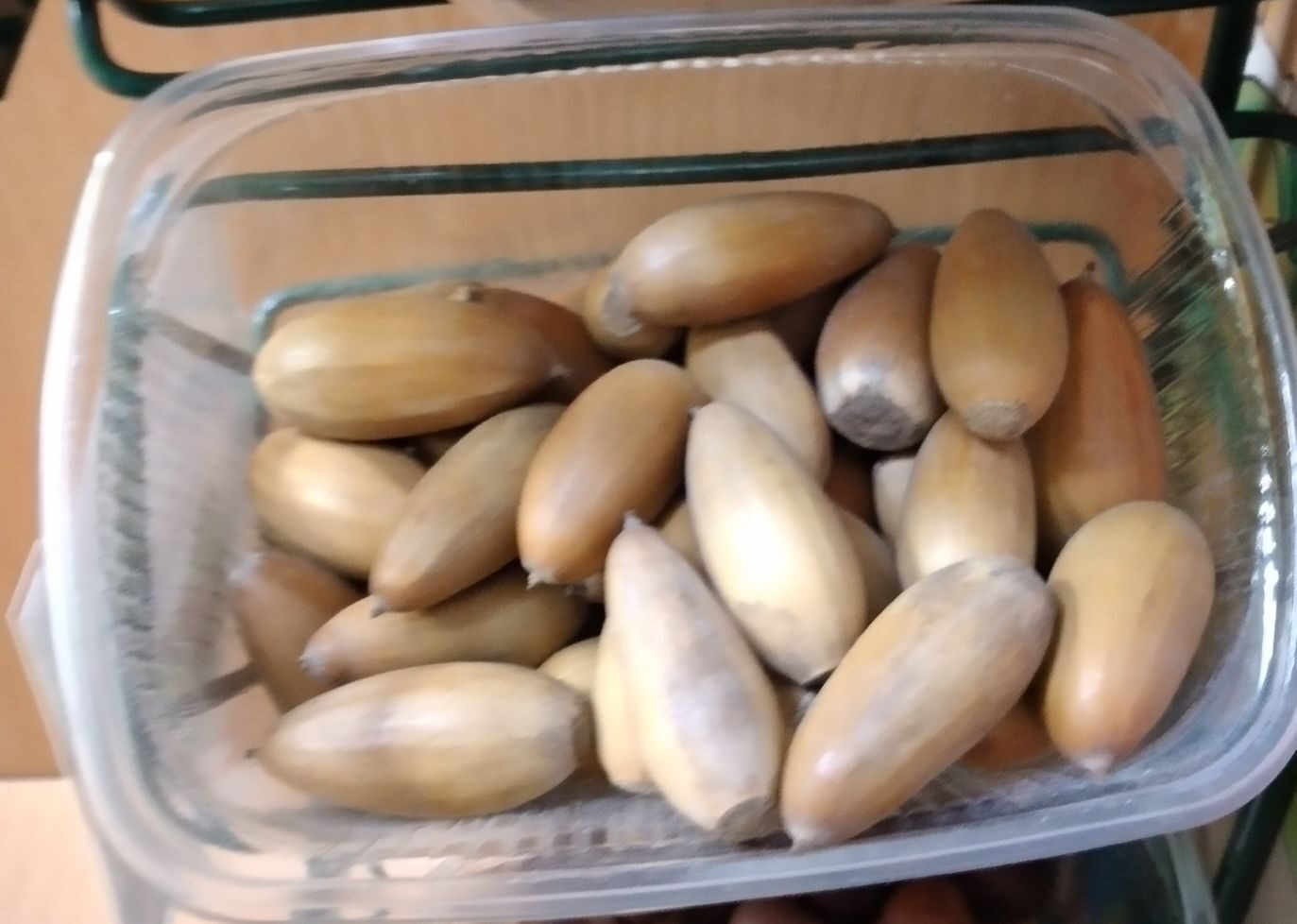 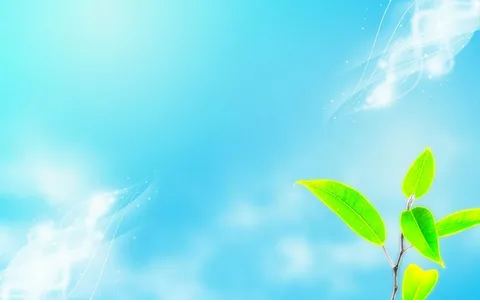 Каштаны

                                                                  -плоды каштана
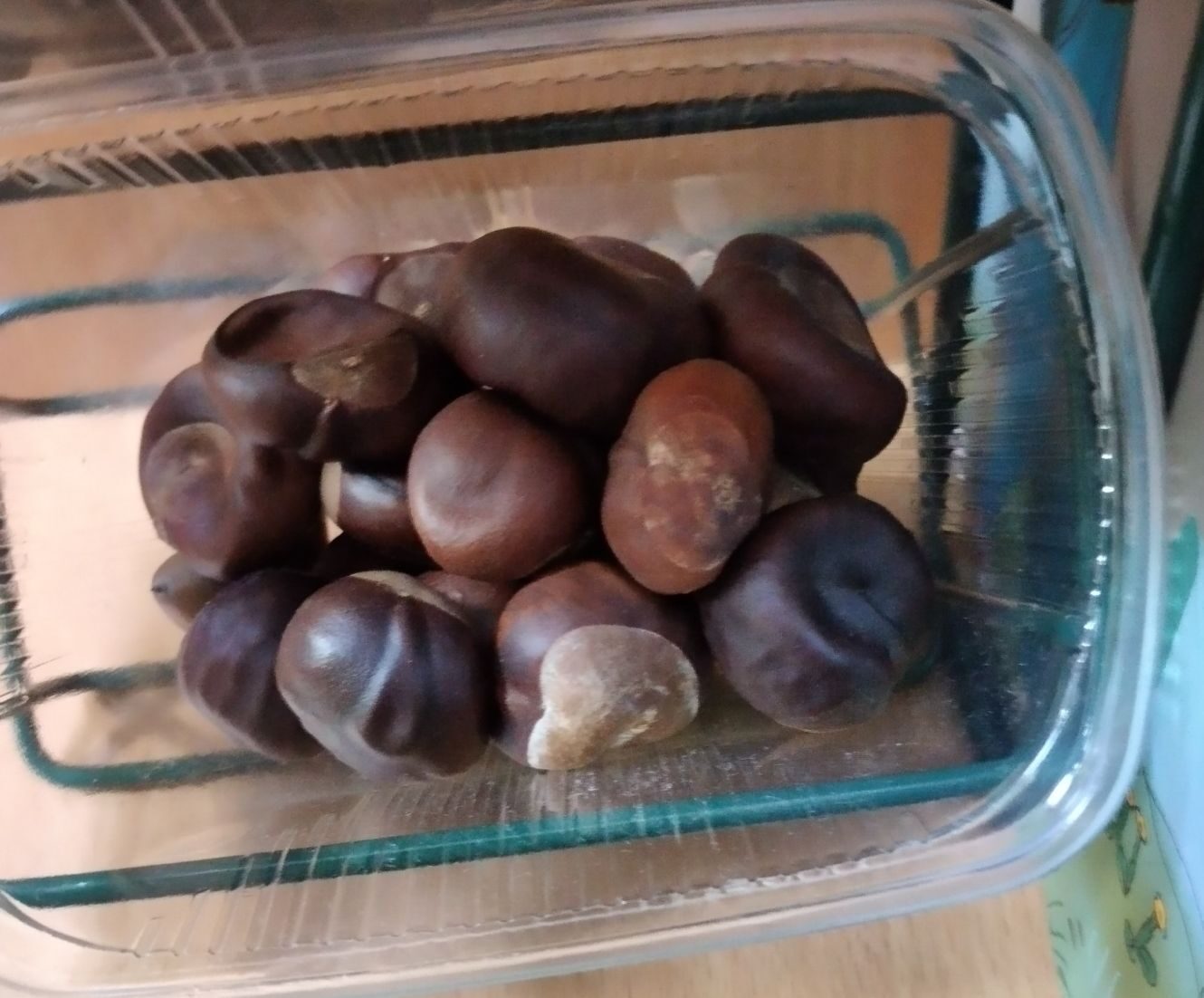 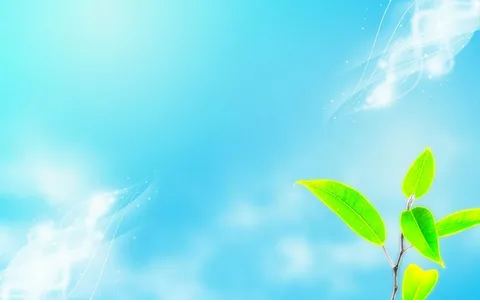 Кора дерева

                                         -кора берёзы
                                       -кора клёна
                                      -кора липы
                                                              -карточка описания коры
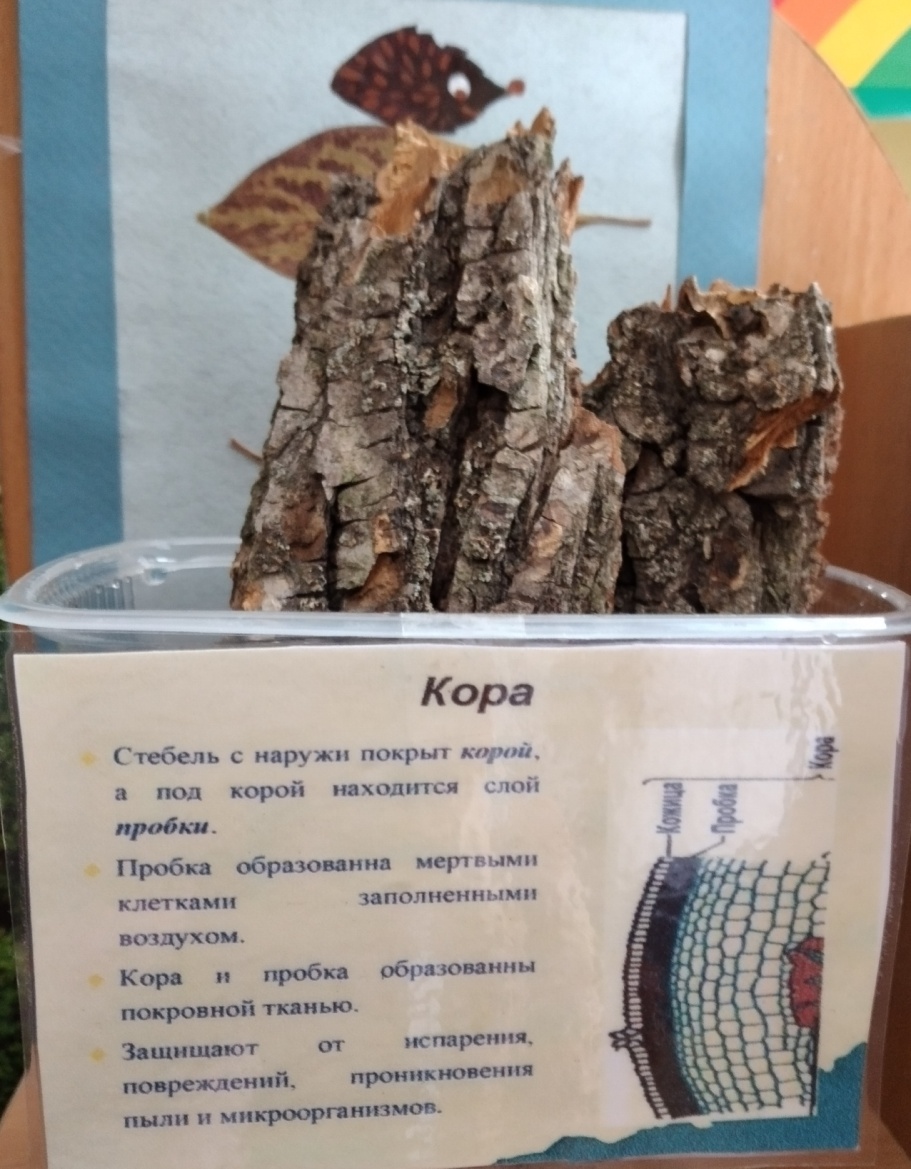 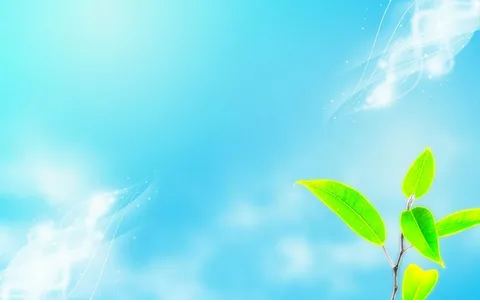 Ветки  и побеги растения

-карточка с описанием
 строения побега
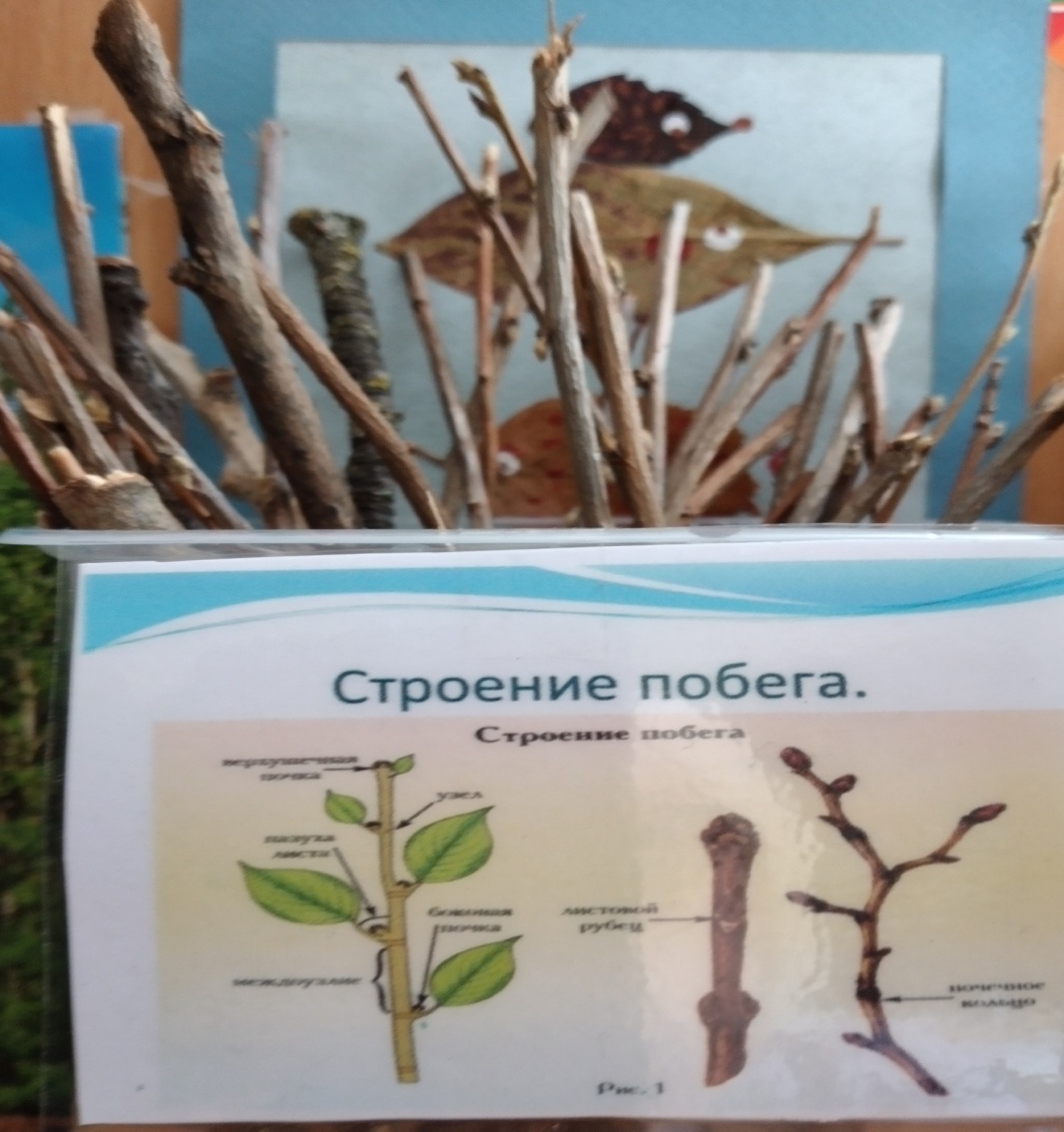 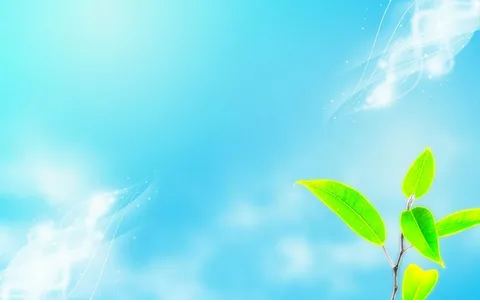 Срез ствола дерева

                                                    -карточка с описанием         строения ствола дерева
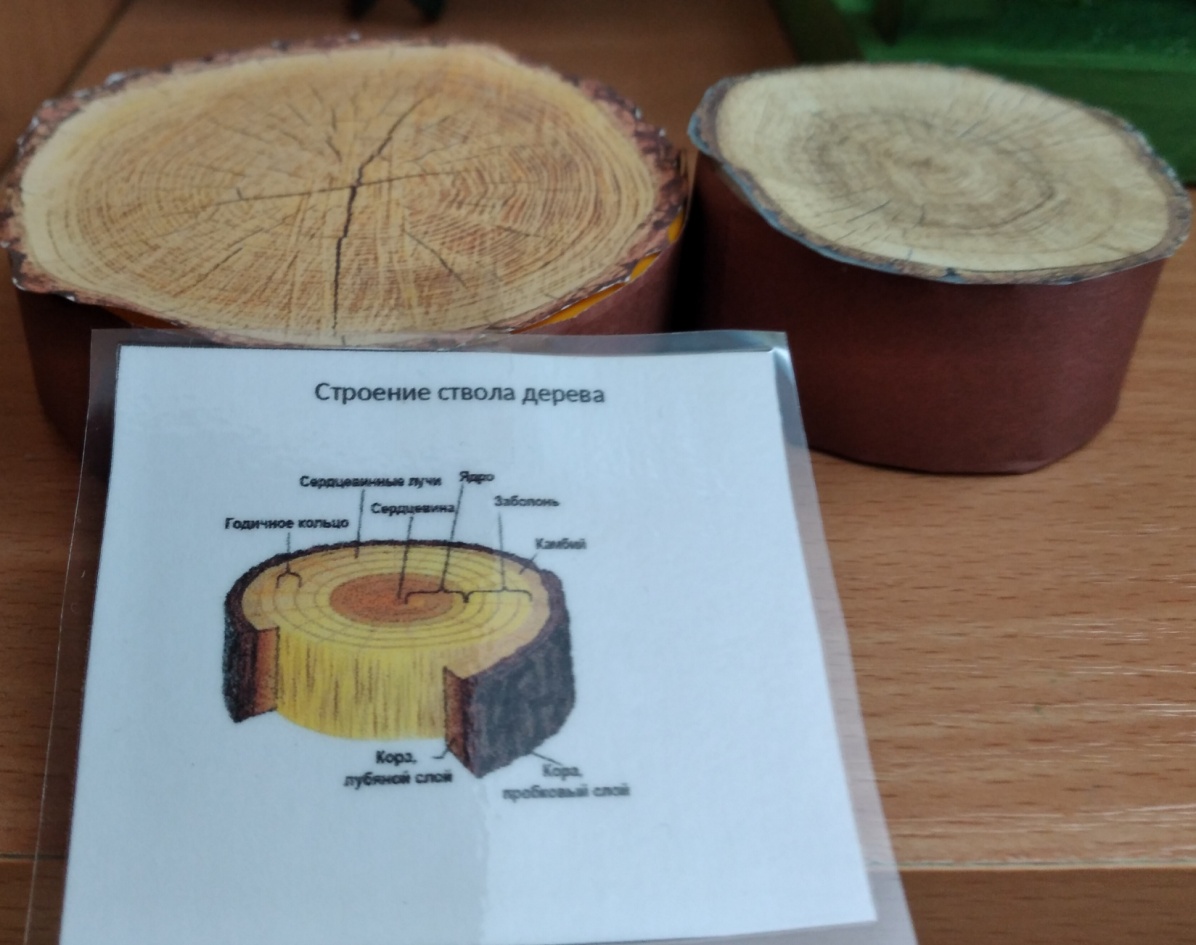 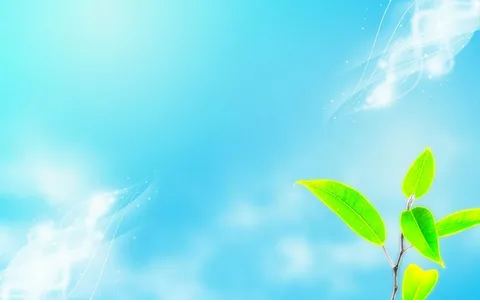 Макет дерева, кустов, цветов и травы
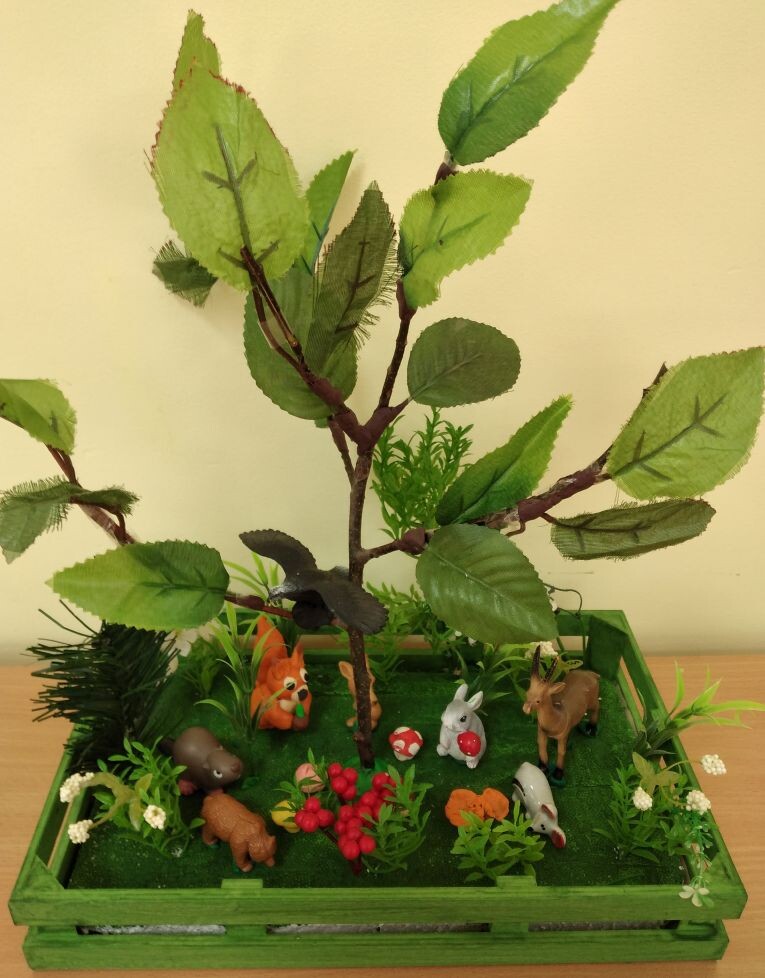 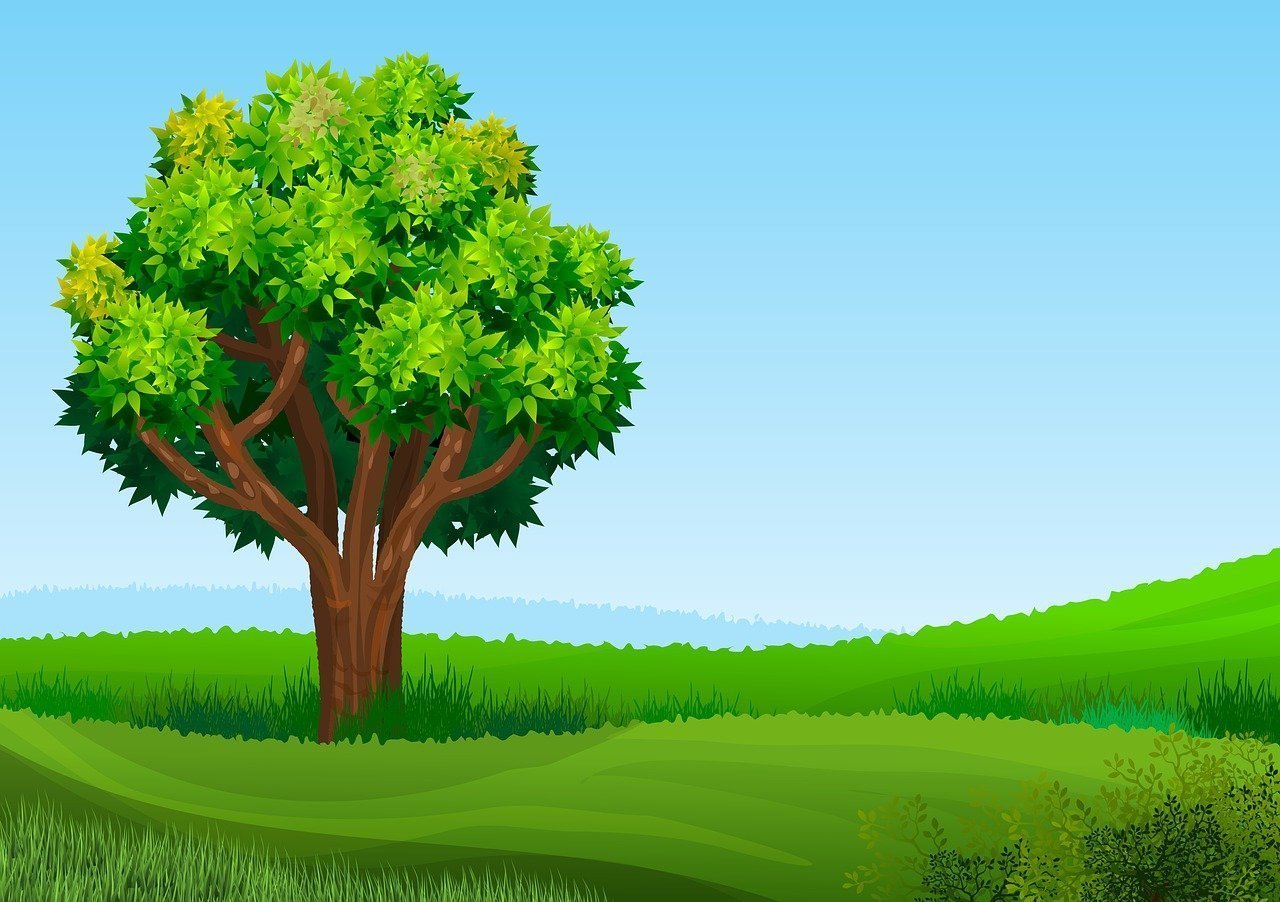 Мне растения открылиДушу чуткую свою!Все они загадкой были,Хоть я с детства их люблю.
Каждая травинка — чудо!Боже! Сколько в мире трав!А растения — как люди,И у каждого свой нрав.
И в минуты откровенийВижу я, и видит Бог,Что душа — душа растений,Ну, конечно же, — цветок!
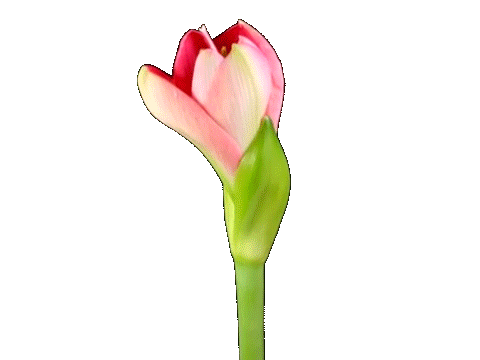 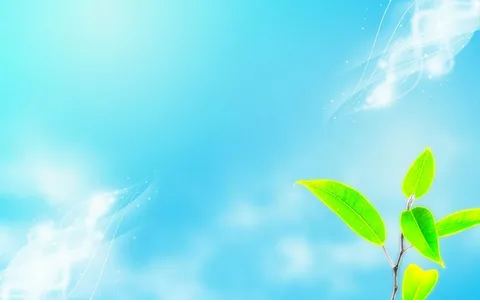 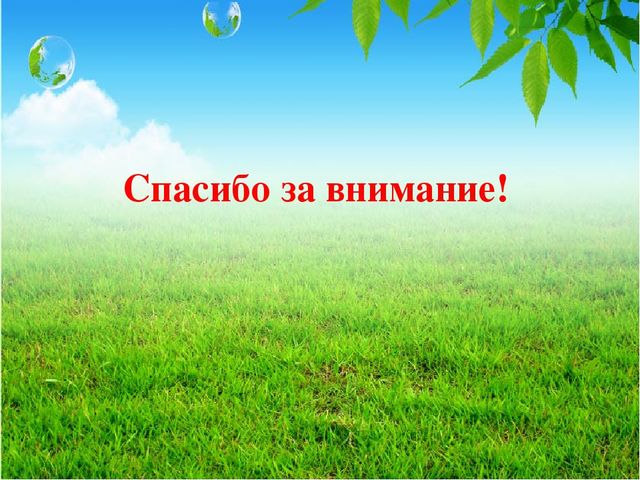 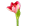 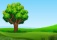